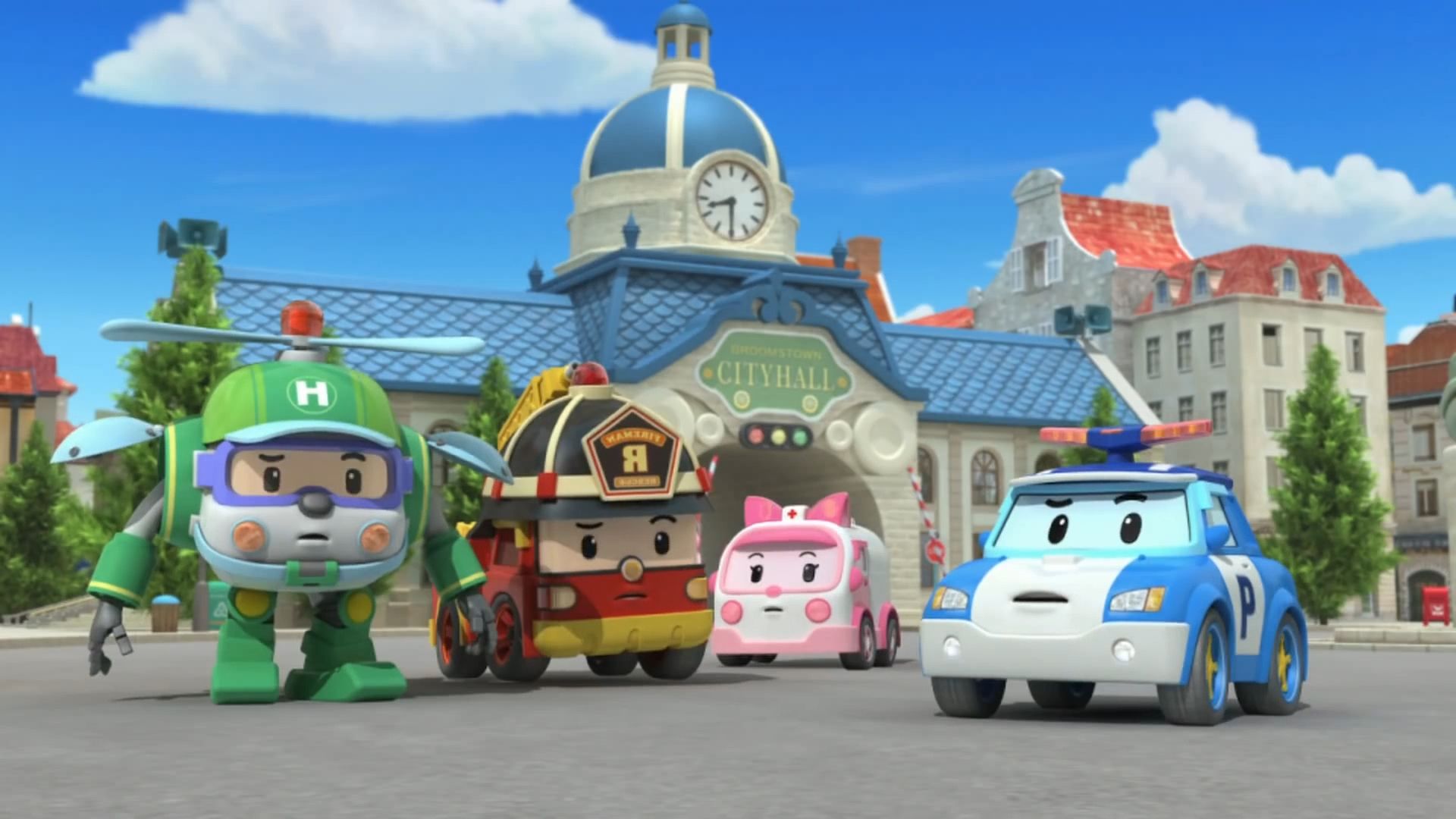 Поли робокар и его друзья спешат на помощь
Что лишнее
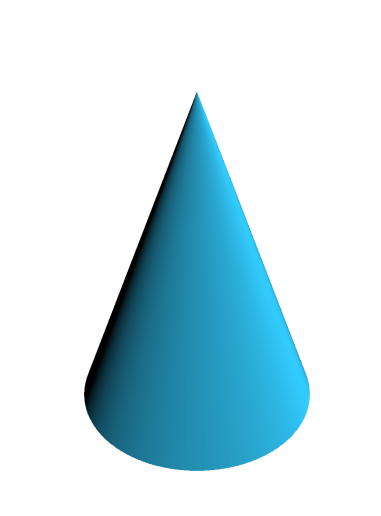 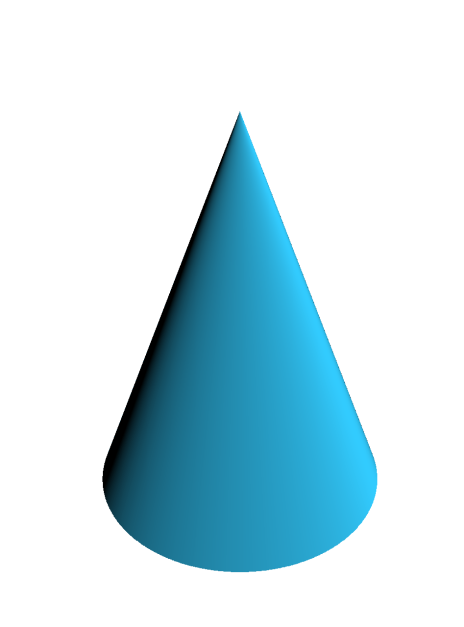 ответы
Автор :Малинина Т.В, МАДОУ «Катюша»
https://infostock.net/threads/klipart-robokar-poli-i-ego-druzja.84596/